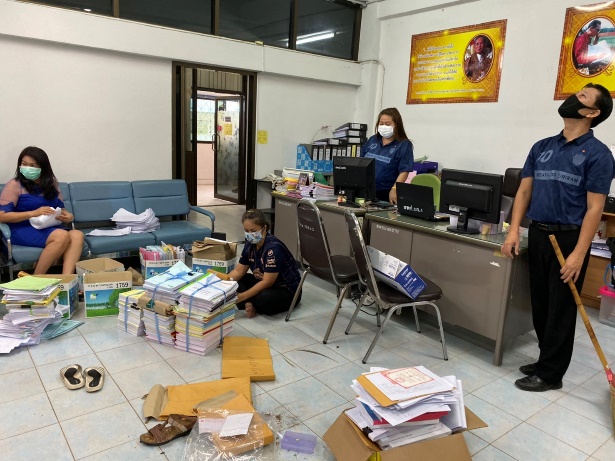 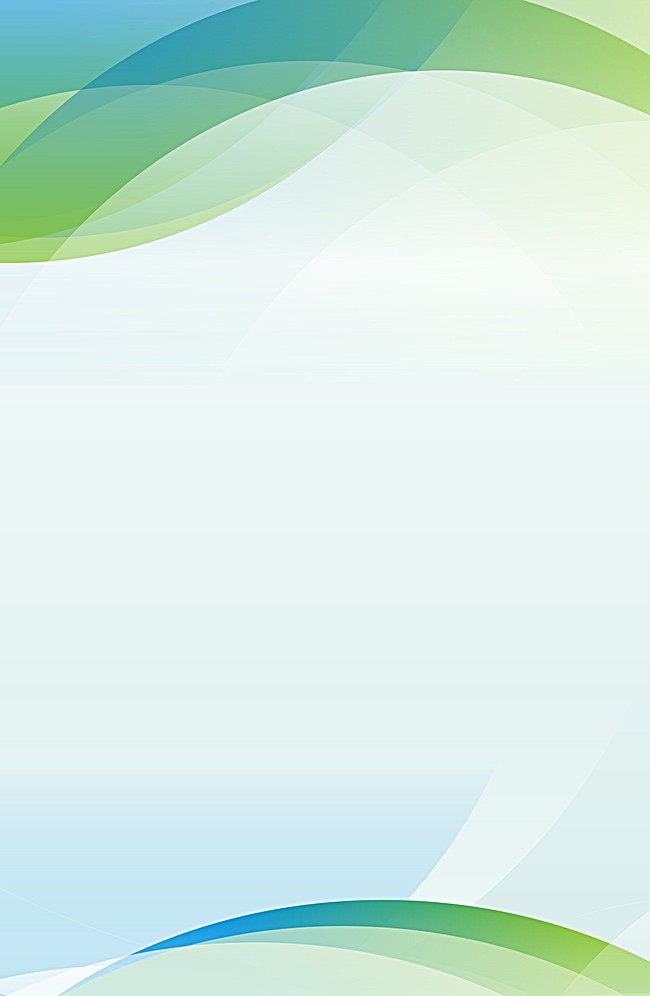 ข่าวประชาสัมพันธ์
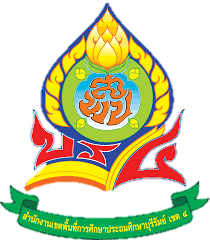 สำนักงานเขตพื้นที่การศึกษาประถมศึกษาบุรีรัมย์  เขต  4      
             www.buriram4.go.th
11  มิถุนายน 2563
รับผิดชอบงานในหน้าที่  บริการดีเป็นเลิศ  เชิดชูคุณธรรม  นำเทคโนโลยี  บริหารดีตามหลักธรรมาภิบาล
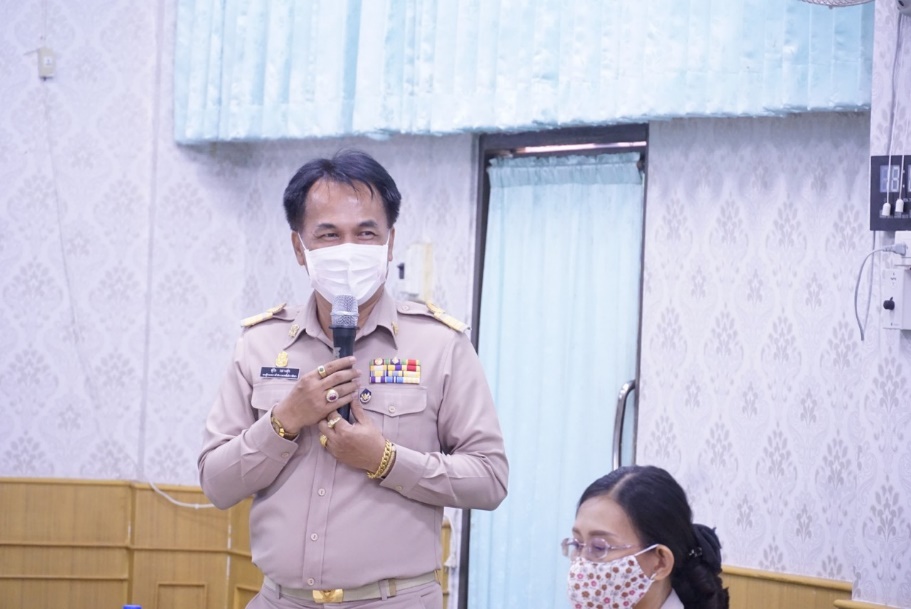 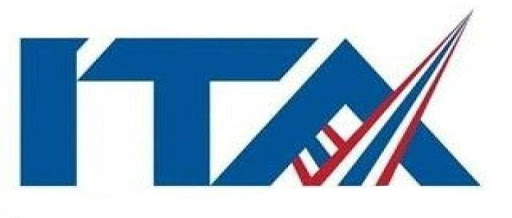 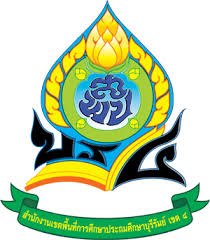 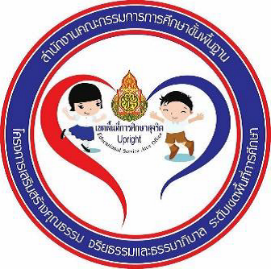 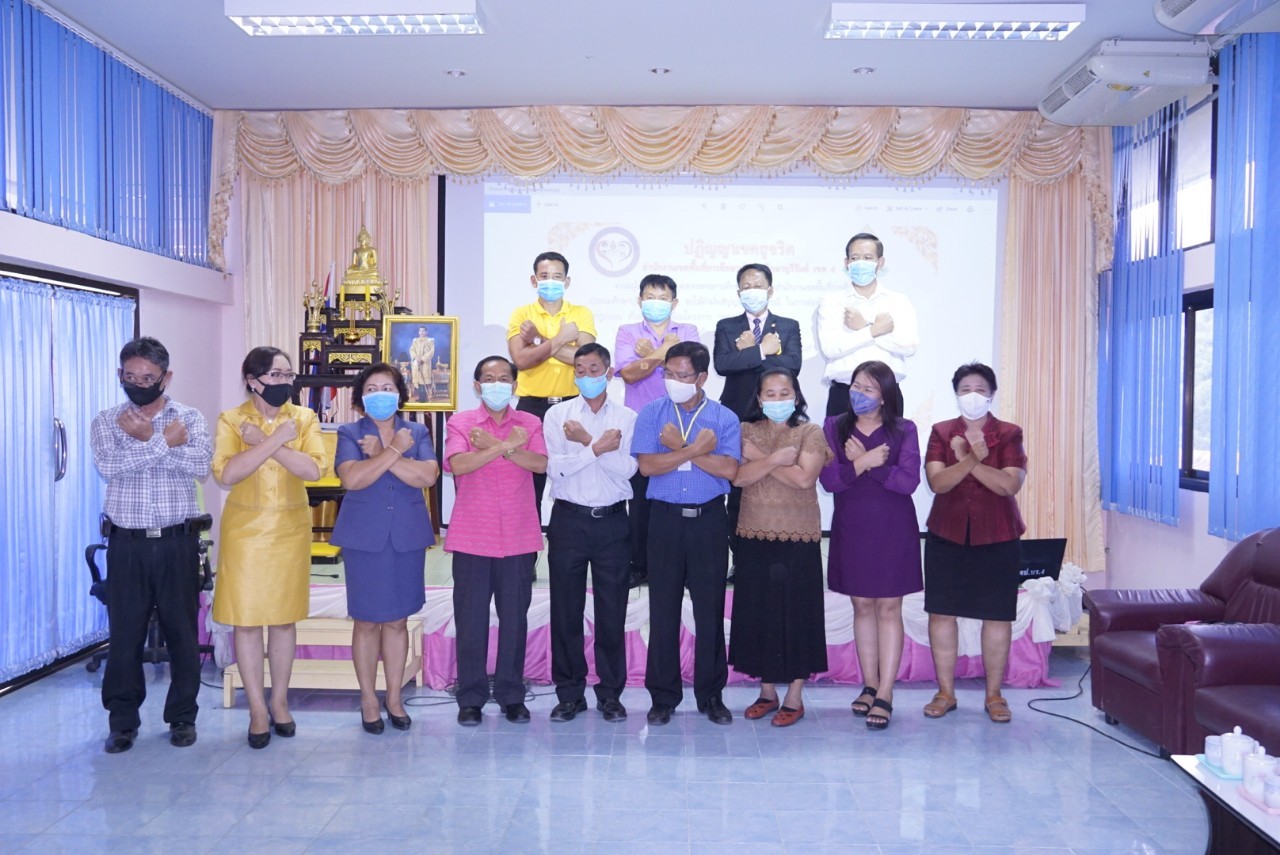 วันพฤหัสบดีที่  11 มิถุนายน 2563 เวลา 15.00 น.
         นายศักดา  จันทร์ฝอย  ผู้อำนวยการสำนักงานเขตพื้นที่การศึกษาประถมศึกษา เขต 4 พร้อมด้วยนายวิทยา นนท์นภา รองผู้อำนวยการสำนักงานเขตพื้นที่การศึกษาประถมศึกษาบุรีรัมย์ 
เขต 4, ผู้อำนวยการกลุ่ม และศึกษานิเทศก์ ร่วมประชุมผู้อำนวยการสำนักงานเขตพื้นที่การศึกษา
ทั่วประเทศ ครั้งที่ 5/2563 ผ่านระบบ Video Conference 
        ทั้งนี้  เป็นการประชุมเพื่อชี้แจงเกี่ยวกับ
          1. สถานการณ์การแพร่ระบาดของโรคติดเชื้อไวรัสโคโรนา 2019 (COVID - 19)
          2. สรุปผลการทดลองการจัดการเรียนการสอนรูปแบบทางไกลโดยใช้สื่อออนไลน์ ฯ
          3. การเตรียมการเปิดภาคเรียนที่ 1 ปีการศึกษา 2563 ของสำนักงานคณะกรรมการ  
              การศึกษาขั้นพื้นฐาน
กลุ่มอำนวยการ  :  งานประชาสัมพันธ์        สำนักงานเขตพื้นที่การศึกษาประถมศึกษาบุรีรัมย์  เขต  4  
            หมู่ 3 บ้านโพนทอง  ต.พุทไธสง อ.พุทไธสง จ.บุรีรัมย์  31120  โทร. 0 4468 9445 โทรสาร 0 4468 9095
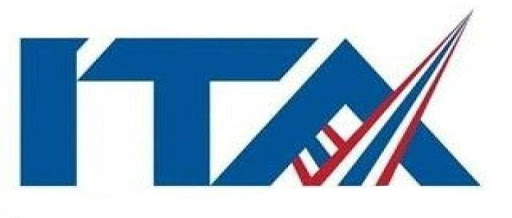 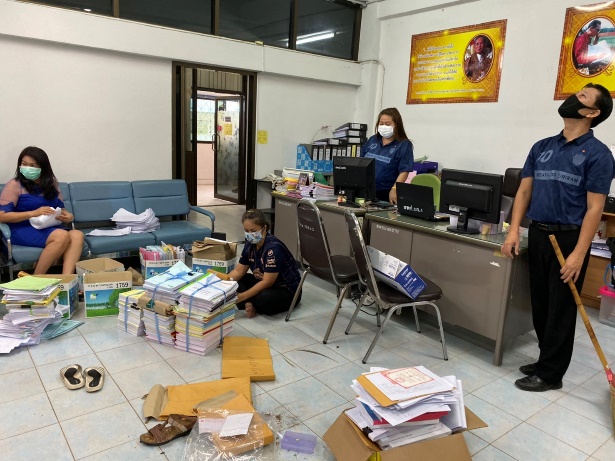 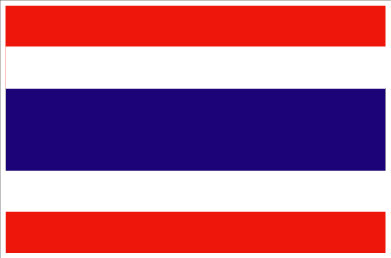 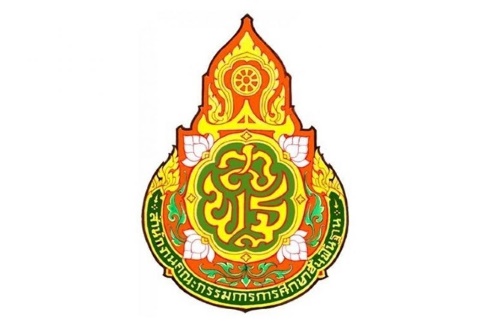 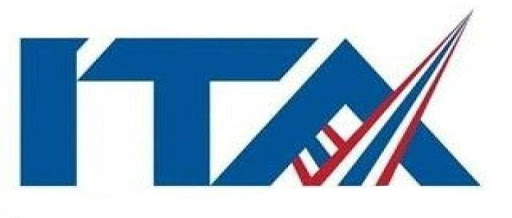 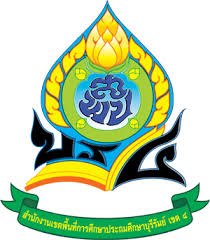 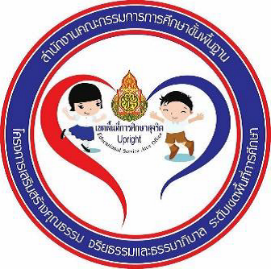 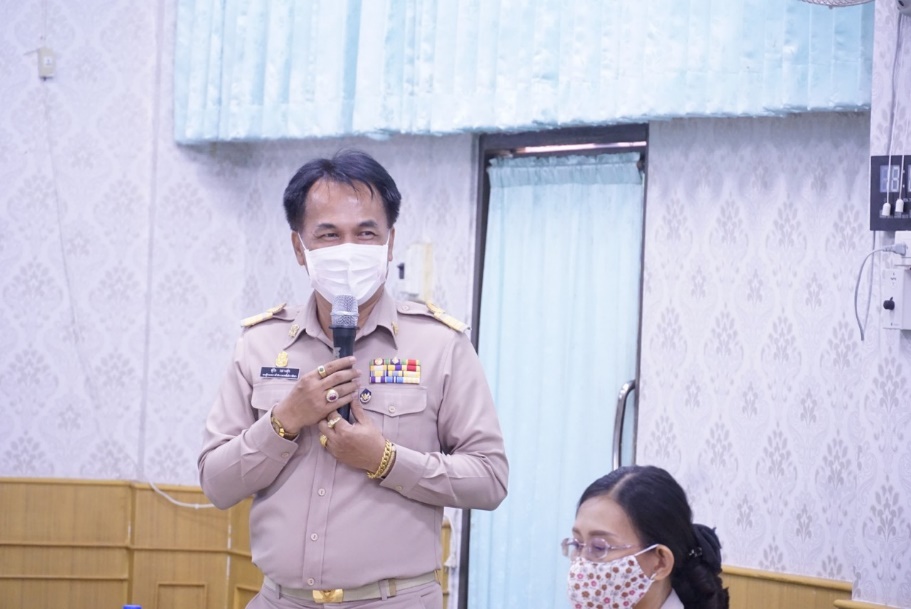 เจตจำนงสุจริตในการบริหารงาน
สำนักงานเขตพื้นที่การศึกษาประถมศึกษาบุรีรัมย์ เขต 4
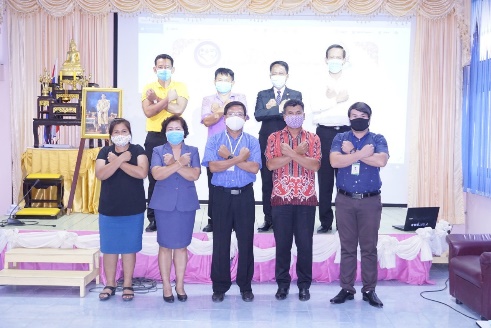 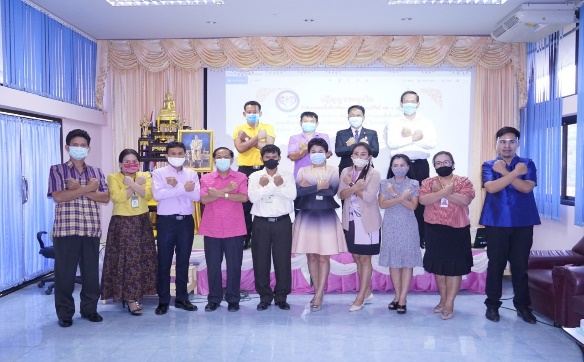 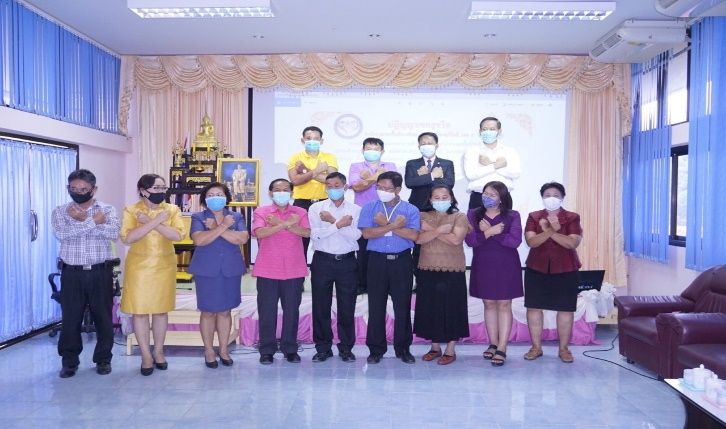 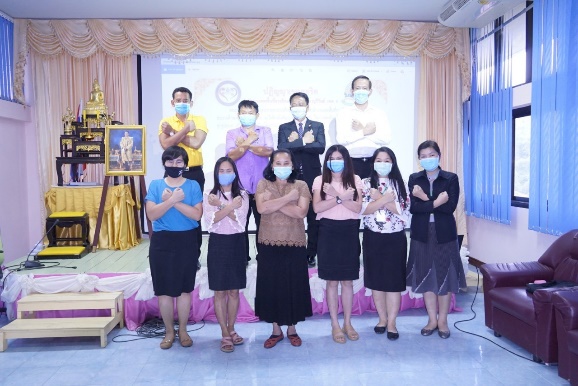 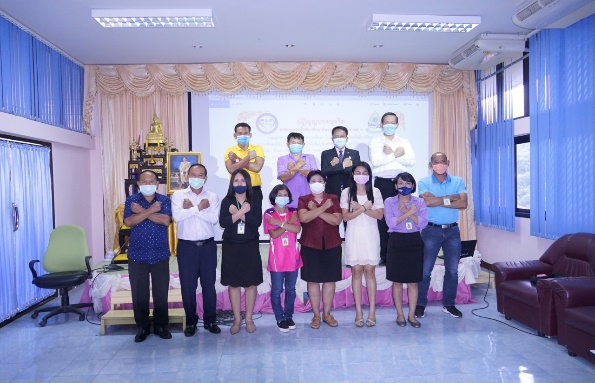 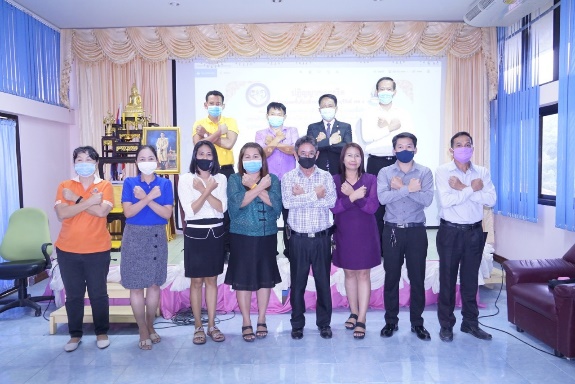 วันพฤหัสบดีที่  11 มิถุนายน 2563 เวลา 15.00 น.
         นายศักดา  จันทร์ฝอย  ผู้อำนวยการสำนักงานเขตพื้นที่การศึกษาประถมศึกษาบุรีรัมย์ เขต 4  
นายโพชัน  ขุนาพรม  รองผู้อำนวยการสำนักงานเขตพื้นที่การศึกษาประถมศึกษาบุรีรัมย์ เขต 4 
นายวิทยา นนท์นภา รองผู้อำนวยการสำนักงานเขตพื้นที่การศึกษาประถมศึกษาบุรีรัมย์ เขต 4  
นายพิทักษ์  สมพร้อม  รองผู้อำนวยการสำนักงานเขตพื้นที่การศึกษาประถมศึกษาบุรีรัมย์ เขต 4 ผู้อำนวยการกลุ่ม และบุคลากรทางการศึกษา  ประกาศเจตจำนงสุจริตในการบริหารงาน  เพื่อสร้างวัฒนธรรมองค์กรสุจริต  โปร่งใส  และมีธรรมาภิบาล  ประจำปีงบประมาณ 2563  เพื่อให้สำนักงานเขต
พื้นที่การศึกษาประถมศึกษาบุรีรัมย์  เขต 4 เป็นสำนักงานเขตพื้นที่การศึกษาสุจริต  ตามข้อตกลง
  “สพฐ.  ใสสะอาด  ปราศจากคอร์รัปชั่น  และต่อต้านการทุจริตทุกรูปแบบ”
กลุ่มอำนวยการ  :  งานประชาสัมพันธ์        สำนักงานเขตพื้นที่การศึกษาประถมศึกษาบุรีรัมย์  เขต  4  
            หมู่ 3 บ้านโพนทอง  ต.พุทไธสง อ.พุทไธสง จ.บุรีรัมย์  31120  โทร. 0 4468 9445 โทรสาร 0 4468 9095